Loi d’Ohm généralisée à l’induction
Portion de fil conducteur
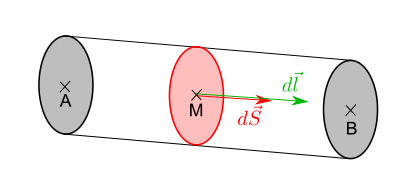 Modèle électrocinétique
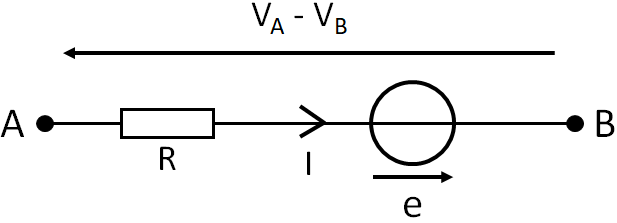 Source : J. Neveu
Loi de modération de Lenz
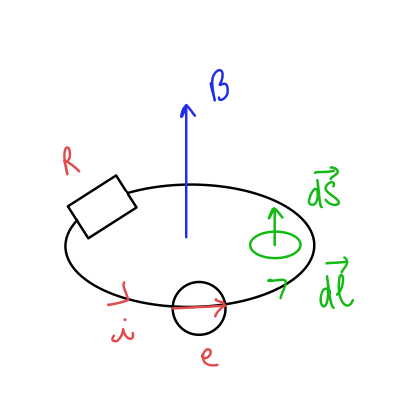 Loi de modération de Lenz
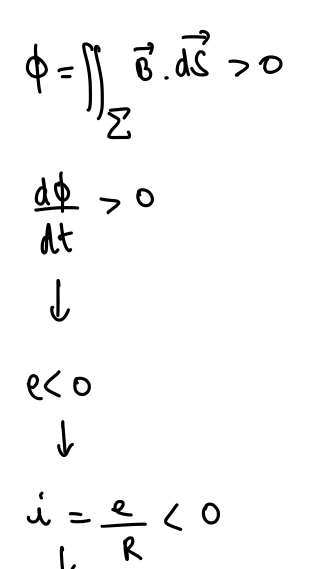 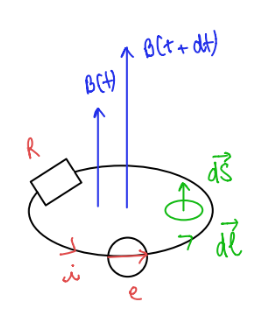 Loi de modération de Lenz
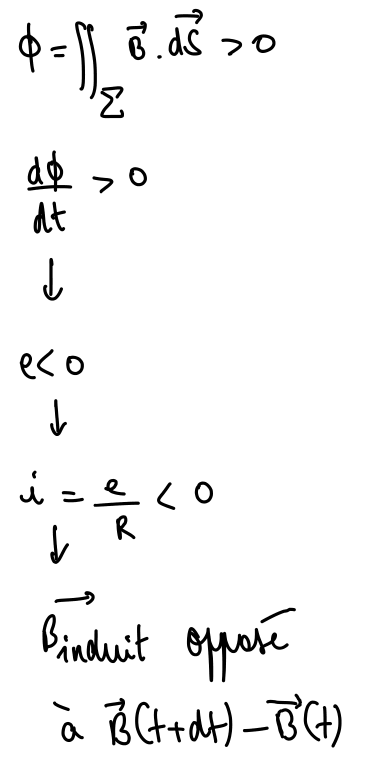 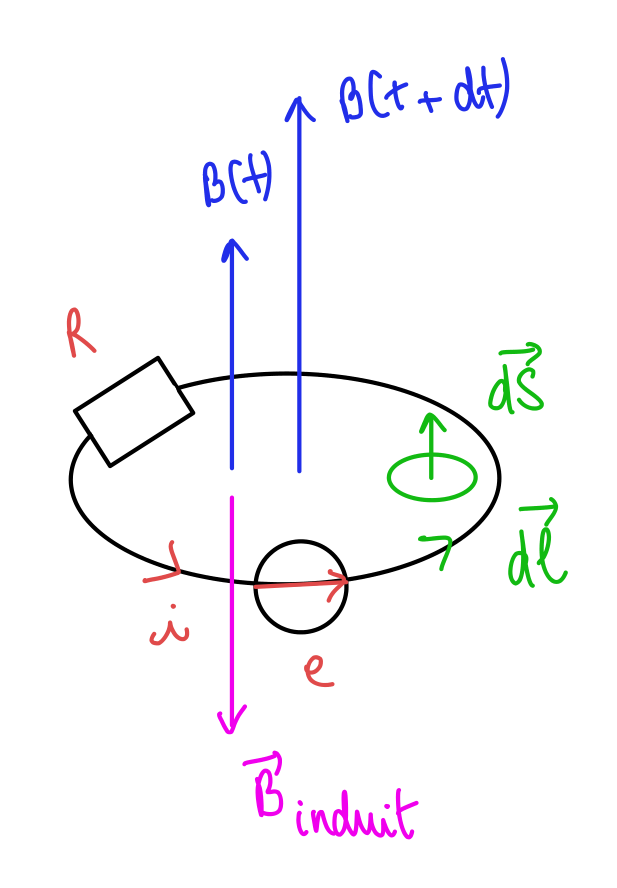 Auto-inductance
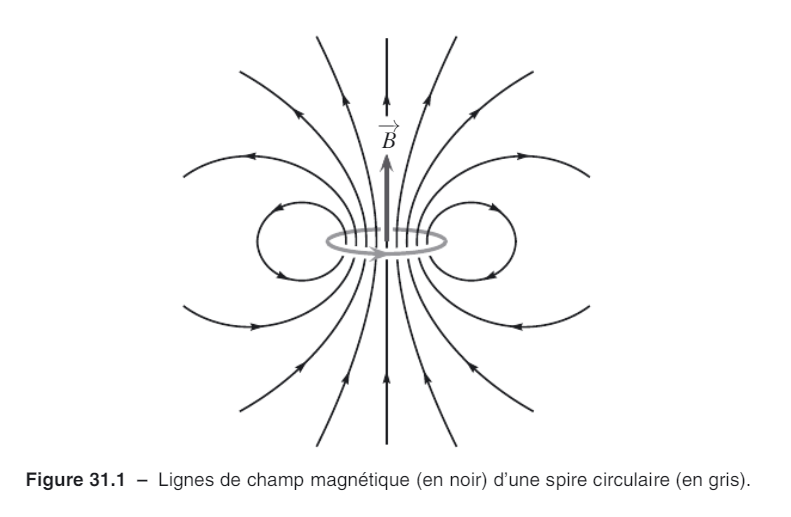 Source: Sanz, PSI
Auto-inductance d’une bobine
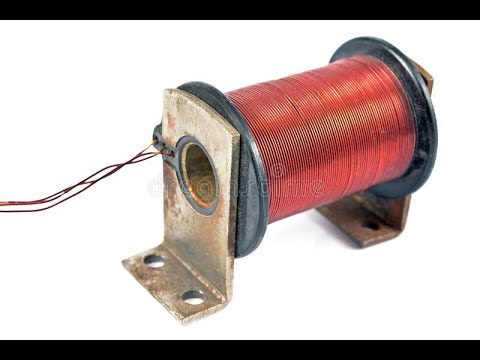 Source: Technologie de principe
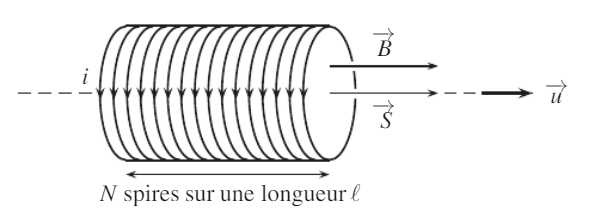 Source: Sanz, PSI
Auto-inductance
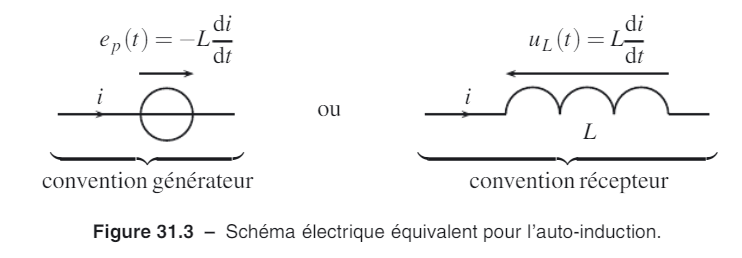 Transformateur
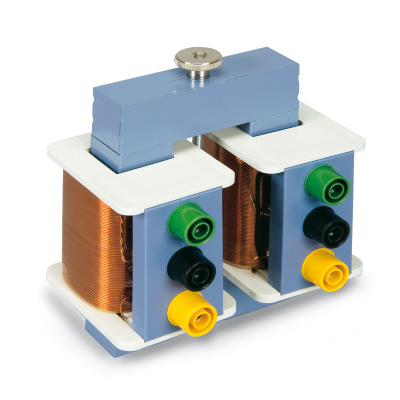 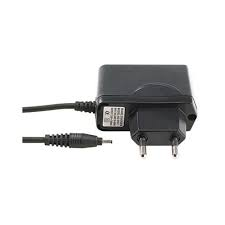 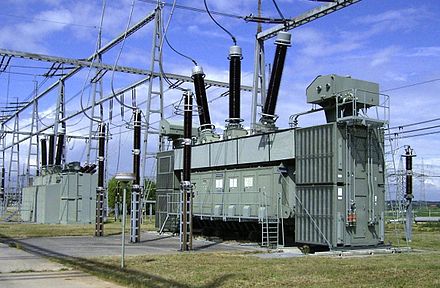 Source: wikipedia
Source: 3B Scientific
Tore ferromagnétique
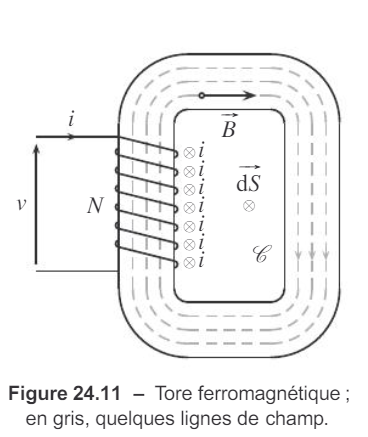 Source: Sanz, PSI
Transformateur idéal
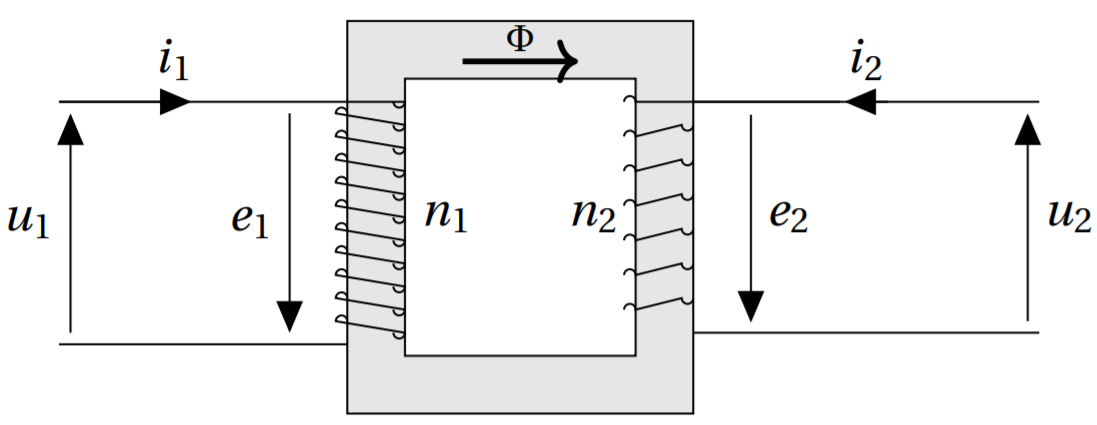 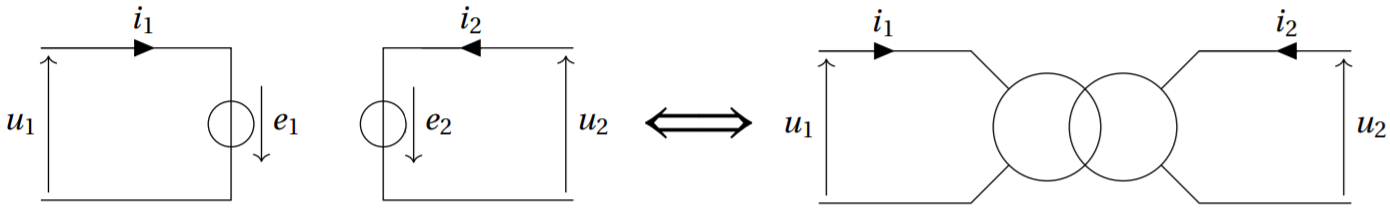 Feuilletage
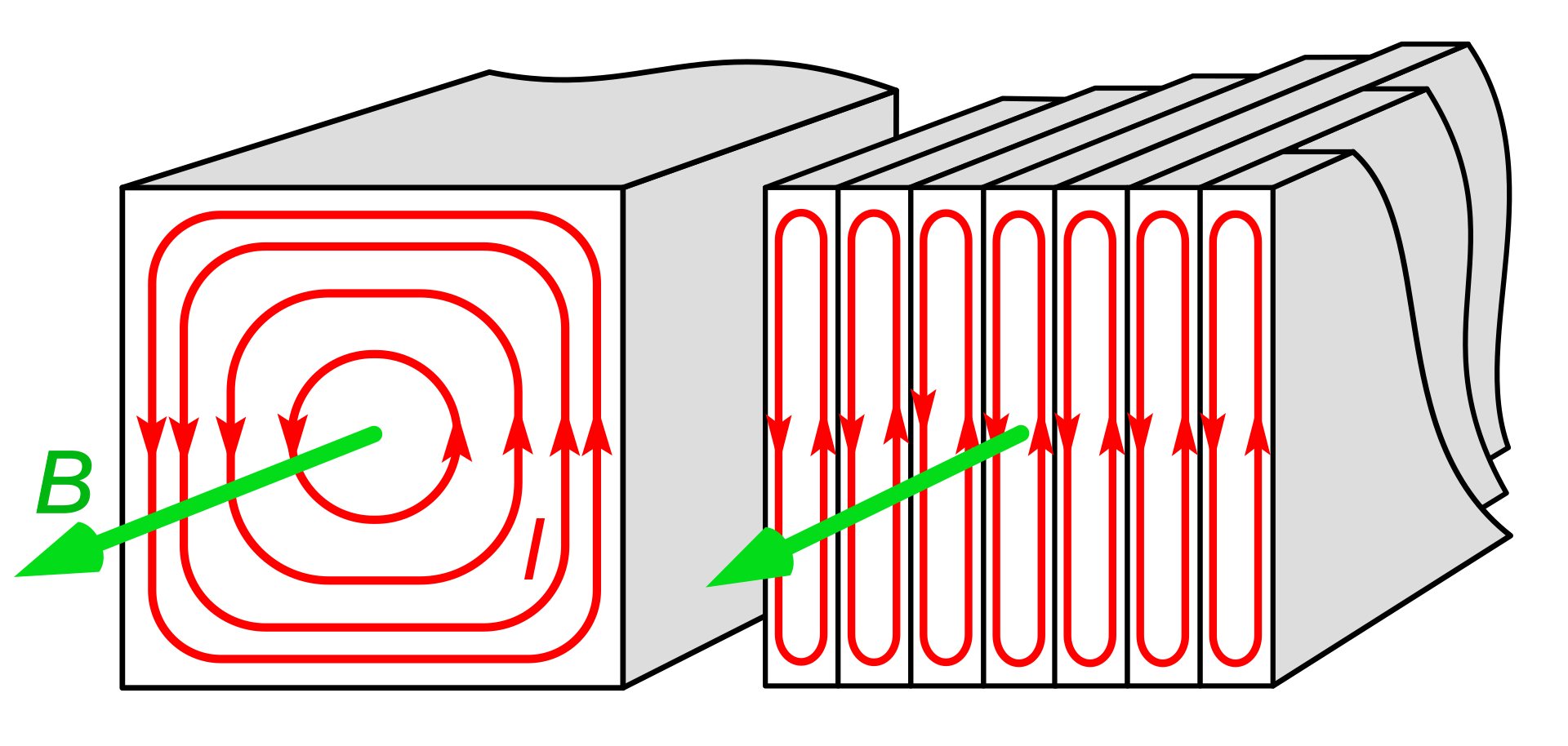 Source: wikipedia